今後の「地域医療構想」の推進について
資料３－６
圏域における平成30年度からの主な変更点（詳細は後述）

１　医療懇話会（部会）と病床機能懇話会（部会）を再編し、
　　「医療・病床懇話会（部会）（仮）」を設置

２　新たに医療機関（病床機能報告対象病院）を
　　対象にした「医療機関連絡会（仮）」を開催
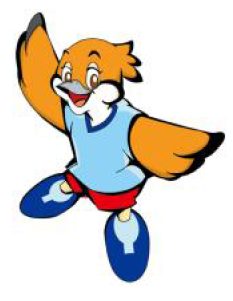 大阪府
2017年11月30日
地域医療構想（医療機能分化・連携）の進め方（案）
ステップ１　現状の病床機能の詳細についての把握
病床機能報告制度と、地域医療構想（医療需要、必要病床数）の病床４機能区分の　
　定義が異なっているため、将来必要となる病床数を検討するためには、診療実態を　
　踏まえた分析が必要。
医療機関・病床ごとの　
　 診療実態の分析
ステップ２　現状の課題についての認識の共有
実態分析を踏まえ、将来のあるべき姿に対しての「地域の課題」について、
　関係者間で認識の共有を図る。

　（１）病床機能からの視点
　⇒「回復期」（サブアキュート・ポストアキュート機能）を持つ病床機能等

　（２）診療機能からの視点
　⇒地域で必要となる診療機能（５疾病４事業）
関係者との将来あるべき
　 姿の検討
ステップ３　具体的な目標の設定　⇒　2025年に向けた地域のあるべき姿に
　　　　　　　　　　　　　　　　　　　　　　　　向けた目標の設定　
　　（案）①病床機能（「病床４機能」「入院基本料」別の病床）
　　　　　②診療機能（疾病・事業別の流入・流出率、NDB（SCR）等）
　　　　　③病床稼働率（ 「病床４機能」 別）
2
医療機関・病床ごとの診療実態の分析
病床機能報告において「急性期」で報告されている病床のうち、比較的軽症の「急性期患者」 に対応している病床の実態を明らかにすることで、将来必要となる「急性期」「回復期」病床をより正確に把握する。
高度急性期
C1：3,000点
急性期
C2：600点
回復期
C3：175点
慢性期
在宅医療等
比較的軽症の「急性期」患者が含まれている可能性が高い
3
地域の関係者との協議の進め方（案）
○医療機関が病床転換について自主的な取り組みを進められるよう、各会議を系統立てて運営する。
〇医療機能の分化・連携を目的としている「医療懇話会」と「病床機能懇話会」を再編し、新たに「医療・病床懇話会
　（部会）　（仮）」を設置する。
○医療機関が自主的な取り組みを進められるよう、全医療機関を対象とした医療機関連絡会（仮称）を新たに開催　
　する。
【地域医療構想の推進（医療機能の分化・連携）にかかる会議（案）】
4
※従前から設置している「その他懇話会（部会）」は変更なし。
会議等の進め方（案）
5
平成30年度 スケジュール（案）
公的プラン等
時点修正
病床機能報告
基金による病床転換の活用
公的プラン等修正（必要に応じ）
公的プラン等修正（必要に応じ）
医療機関情報システム調査（悉皆調査）
参加
参加
④医療・病床
懇話会（仮）
①医療・病床
懇話会（仮）
⑤保健医療協議会
（地域医療構想調整会議）
報告
情報共有
報告
③医療機関連絡会
(仮)
②医療機関連絡会(仮)
立入検査
説明会
提供
厚労省よりデータブック提供
病床機能報告
とりまとめ・公表
厚労省データブック
データまとめ
公的プラン等
とりまとめ
公的プラン・
システム調査等の
まとめ
医療機関システム調査
（悉皆調査）
※保健医療協議会は、案件（地域医療支援病院の認定の件）に応じて、別途開催することもある。
6
地域医療構想推進に向けた具体的な目標設定について
①病床機能（「病床４機能」「入院基本料」別の病床）、②診療機能（疾病・事業別の流入・流出率、NDB（SCR）等）、③病床稼働率から目標の設定について検討
病床稼働率
○地域で、将来必要となる　　　　　
　病床機能を確保する方法

（１）圏域内で必要となる病床を整備　　
　　する。

（２）圏域内の医療機能の分化・連携　
　　の推進により、医療機関の病床　
　　稼働率を向上させる。

（３）他圏域で整備されている病床を
　　利用する。
○病床４機能毎に将来の病床稼働率の目標を検討
（参考）平成29年度第1回東京都地域医療構想調整部会
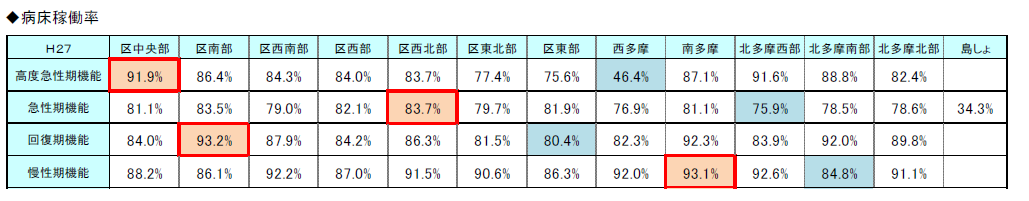 7
地域の関係者との協議にかかる資料
徹底した「見える化」
医療機関の診療実績を、医療機関間で相互に共有するなど、医療ニーズや医療資源に関する情報の「見える化」を図る。
医療機能の分化・連携を進めるためには、「公的機関」だけでなく、「民間病院」についても、今後の意向について、まとめる必要がある。
8